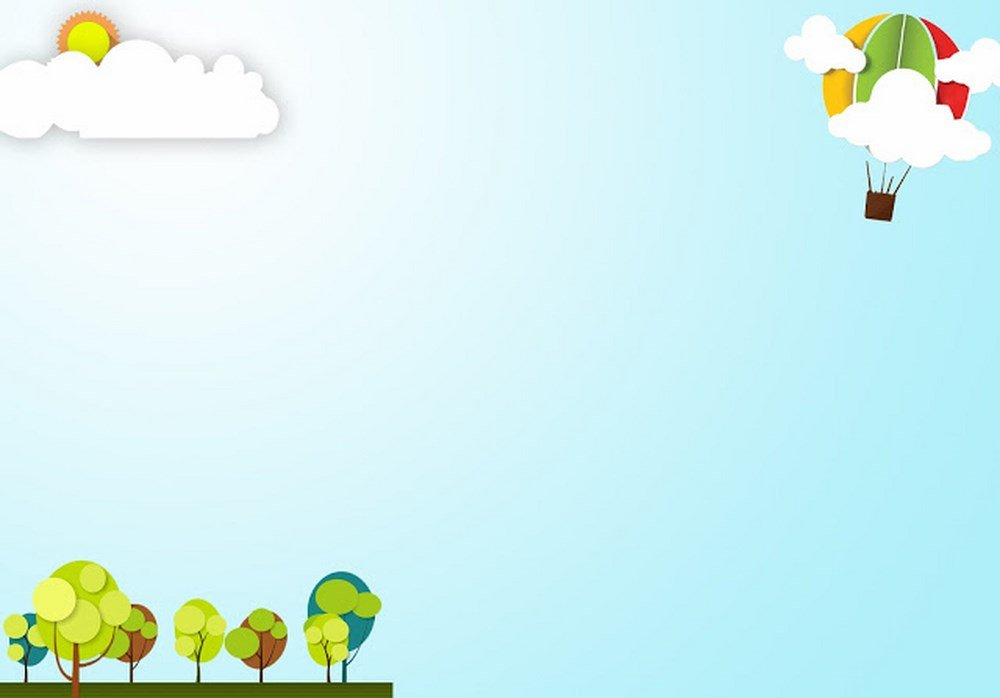 Văn bản 1: 
CUỘC CHẠM TRÁN TRÊN ĐẠI DƯƠNG
(trích Hai vạn dặm dưới đáy biển)
                                               Giuyn Véc-nơ
Đọc kĩ văn bản Cuộc chạm trán trên đại dương, SGK tr.27 và trả lời câu hỏi:
Câu 1. Theo em tình huống hấp dẫn nhất được miêu tả trong truyện là tình huống nào?
Câu 2. Những chi tiết nào trong truyện cho thấy khi viết tác phẩm, tác giả đã dựa vào những thông tin và thành tựu khoa học công nghệ?
Câu 3. Khao khát khám phá và chinh phục những điều bí ẩn đã được thể hiện trong văn bản ra sao? 
Câu 4. Em hiểu ý nghĩ sau đây của GS A-rôn-nác như thế nào?
"Việc thiên nhiên tạo ra những điều kì diệu chẳng có gì đáng ngạc nhiên. Nhưng khi chính mắt mình trông thấy một cái gì đó kì diệu, siêu nhiên, lại do thiên tài con người tạo ra, thì đó lại là điều đáng suy nghĩ!"
Câu 5. Theo em, một nhà văn viết truyện KHVT cần có những tố chất nào?
*GỢI Ý ĐÁP ÁN:
Câu 1. Tuỳ cảm nhận của mỗi em, HS có thể lựa chọn trong các tình huống sau: 
Tình huống tưởng đến gần được nhưng hoá ra tàu Lin-côn vẫn không thể theo được "con cá thiết kình" ở phần (1);
Tình huống mọi người trên tàu Lin-côn bị quật ngã văng xuống biển khi tàu gặp nạn ở phần (2);
Tình huống "hòn đảo nhỏ" với A-rôn-nác, Công -Xây và Nét Len từ từ lặn xuống ở phần (3).
Câu 2. Những chi tiết trong truyện cho thấy khi viết tác phẩm, tác giả đã dựa vào những thông tin và thành tựu khoa học công nghệ:
- "Hai ống khói tàu nhả ra những cuộn khói đen, boong tàu rung lên vì áp lực cao trong nồi hơi"; "chân vịt bắt đầu quay": Thành tựu chế tạo tàu chạy bằng hơi nước.
- "Nếu đây đúng là một chiếc tàu thì nhất định phải có máy móc làm cho nó chueyenr động và người điều khiển chứ…"; "Muốn đạt được tốc độ đó cần có máy móc; muốn điều khiển máy móc, phải có thợ": Thông tin về công nghệ sản xuất máy móc.
- "Nếu họ không chế tạo dưỡng khí bằng phương pháp hoá học thì thỉnh thoảng họ cũng phải cho tàu nổi lên mặt biển để dự trữ không khí mới. Như vậy, phải có một lỗ thủng nào đó để lấy không khí vào trong tàu": thông tin về việc chế tạo dưỡng khí phục vụ cho tàu biển.
Câu 3. Khao khát khám phá và chinh phục những điều bí ẩn đã được thể hiện rõ nét qua nhân vật GS A-rôn-nác:
- GS quan sát để hình dung được "cách thở" của "con cá": hai lỗ mũi vọt lên hai cột nước cao tới bốn mươi mét.
- Vừa mới tỉnh sau khi bị ngất vì chìm xuống biển, nghe Nét Len nói về con cá "bọc thép", khả năng suy nghĩ của GS "bỗng quay trở lại ngay", trí nhớ được phục hồi, tỉnh hẳn.
- GS lấy chân gõ để xác định lưng con cá bằng chất liệu gì, rồi rờ mặt ngoài để tìm lỗ hổng hoặc nắp.
- Hàng loạt những câu hỏi, băn khoăn xuất hiện trong đầu giáo sư vào đêm đó: "Chiếc tàu ngầm bí hiểm này là thế nào? Nó đang chạy đi đâu? Những người trong tàu là ai? Cái động cơ kì lạ nào đã làm nó chạy được với tốc đọ ghê người như vậy?"
->Đó là những nét tính cách đặc trưng ở những người làm nghiên cứu khoa học, những người luôn khát khao tìm đến tận cùng của sự thật, của chân lí.
Câu 4. Hiểu ý nghĩ của GS A-rôn-nác: phản ánh niềm tin và sự đề cao trí tuệ, tài năng của con người so với tạo hoá. Bởi thiên nhiên tạo ra điều kì diệu thì không đáng ngạc nhiên bằng những điều kì diệu do con người tạo nên.
Câu 5. Một nhà văn viết truyện KHVT cần có những tố chất sau:
Khả năng quan sát và thu thập, tổng hợp thông tin tỉ mỉ.
Trí tưởng tượng phong phú, bay bổng;
Trí tò mò, ham tìm hiểu, đam, mê khám phá;
Tư duy logic khoa học, tư duy phân tích tốt;
Vốn kiến thức khoa học, công nghệ cập nhật, phong phú;
Khả năng dự đoán tương lai.
Văn bản 2: Đường vào trung tâm vũ trụ
(trích Thiên Mã)
                                                          Hà Thuỷ Nguyên
ĐỀ SỐ 1  Đọc kĩ toàn văn bản Đường vào trung tâm vũ trụ, SGKtr.35 và trả lời câu hỏi:
Câu 1. Em có nhận xét gì về phương tiện chuyên chở hai người bạn đi khám phá trung tâm vũ trụ là một con ngựa biết bay?
Câu 2. Tìm các chi tiết về lời nói, suy nghĩ, hành động của nhân vật "tôi", từ đó nêu lên tính cách của nhân vật này.
Câu 3. Nêu cảm nhận của em về ý nghĩ của nhân vật "tôi" khi ở Tâm Vũ Trụ: "Đứng giữa khu rừng cổ sinh này, chúng tôi chẳng khác gì loài vật kí sinh nhỏ bé, thậm chí, còn chẳng to hơn một con côn trùng".
Câu 4. Theo em, khi tưởng tượng và tái hiện thế giới ở Tâm Vũ Trụ, nhà văn Hà Thuỷ Nguyên đã chịu ảnh hưởng của những tác phẩm nào? Tìm những chi tiết nói lên sự ảnh hưởng đó.
*GỢI Ý ĐÁP ÁN :
Câu 1. Nhận xét về phương tiện chuyên chở hai người bạn đi khám phá trung tâm vũ trụ là một con ngựa biết bay: gợi nhắc tới con ngựa có cánh trong thần thoại Hy Lạp; gợi ý chí quyết tâm, lòng dũng cảm, sự mạnh mẽ chiến thắng trong chiến tranh; biểu tượng cho sự bay cao, bay xa; biểu tượng của tự do, trí tưởng tượng bay bổng vô hạn cùng giấc mơ phiêu lưu. Điều thú vị là con ngựa này lai thiên nga, được cấy ghép gen theo công nghệ sinh học – một biểu hiện của khoa học hiện đại.
Câu 2.
Câu 3. Cảm nhận về ý nghĩ của nhân vật "tôi" khi ở Tâm Vũ Trụ: "Đứng giữa khu rừng cổ sinh này, chúng tôi chẳng khác gì loài vật kí sinh nhỏ bé, thậm chí, còn chẳng to hơn một con côn trùng":
- Đặt con người trong một tình thế đảo ngược so với những gì loài người vẫn ặc định – con người làm chủ ở thế giới bình thường;
- Còn ở Tâm Vũ TRụ, giữa khu rừng cổ sinh, con người trở nên nhỏ bé, yếu đuối, hoàn toàn đối lập với vị thế vốn có;
- Khi con người lạc vào thế giới cổ sinh có cơ hội để ngắm nhìn quá khứ, đánh giá lại vị trí của chính mình trong tự nhiên, để bớt kiêu hãnh, bớt tự phụ -> ý nghĩ của "tôi" cho thấy cô bé khá nhạy cảm và sâu sắc trong nhận thức.
Câu 4. Nhà văn Hà Thuỷ Nguyên đã chịu ảnh hưởng của những tác phẩm và chi tiết sau:
- "Thần thoại Hy Lạp": nhân vật "tôi" nhớ tới "cái rốn" của vũ trụ do thần Dớt tạo ra, các thần linh như A-pô-lô, Ác-tê-mít.
- "Hành trình vào Tâm Trái Đất" của Giyun Véc-nơ: cô bé chỉ vào những cây nấm khổng lồ cao hơn hai mét xen trong những gốc dương xỉ cao nhất rậm rạp và liên hệ tới thế giới ở Tâm Trái Đát trong tiểu thuyết "Hành trình vào Tâm Trái Đất".
- Phần ba bộ phim "Công viên kỉ Giu-ra": Cô bé nhìn thấy con khủng long Spi-nô-sô-rớt Ê-gip-ti-cớt và liên hệ đến khủng long trong phim.
- Truyện cổ tích của An-đéc-xen: cô bé thấy đoàn người cá ngồi trên mỏm đá với đuôi cá như miêu tả của An-đéc-xen.
ĐỀ SỐ 2
Đọc đoạn văn bản sau:
[...] Chúng tôi dừng chân ở một bãi cỏ vắng người phía bên kia đền và trốn trong rừng. Sẽ rất bất tiện nếu để khách du lịch phát hiện ra một con ngựa có cánh đang lai vãng dần khu thánh địa của Hy Lạp! Chúng tôi thả Thần Thoại trong rừng và nó cũng đủ thông minh để biết cách tự bảo vệ mình. Thần Đồng rủ tôi đi xuống bảo tàng dưới chân núi, nơi trưng bày bức tượng Nhân Sư quý giá.
Pho tượng đã bị bào mòn, không còn sắc nét nhưng vẫn nguyên vẹn vẻ cao ngạo và thần thánh. Trong khi tôi xem xét pho tượng để tìm kiếm manh mối thì hắn lại lang thang ở quầy tạp phẩm. Tính mua quà lưu niệm chắc! Hừ! Hắn thật rảnh rỗi, chẳng biết lo công việc gì cả! Tôi đành cặm cụi làm một mình vậy. Mất một lúc lâu tôi vẫn không tìm thấy dấu vết gì.
Bộp! Tôi bị giáng một cú vào đầu đau điếng trong khi đang cúi xem từng vết tích. Hắn! Và một cuốn sách!
    - Làm cái quái gì vậy? Sao lại đánh người ta!
    Hắn nhún vai như không có gì, chia cho tôi xem quyển sách.
    - Xem đi... Đây là nơi đặt hòn đá trung tâm của vũ trụ!
“Trung tâm của vũ trụ”? Tôi lặp lại lời hắn. Câu đố cũng nhắc tới “trung tâm của vũ trụ”. Tôi không thể hình dung trung tâm của vũ trụ sẽ như thế nào! Nhưng cũng chỉ là một tác phẩm nghệ thuật bình thường, chẳng ra dáng trung tâm vũ trụ gì cả. Có thể đây chỉ là bản cóp-pi mà người xưa tạo nên để đánh lạc hướng thiên hạ chăng!
- Tớ nghĩ rằng, phiến đá đó vẫn nằm đâu đó trong đền thờ! Để tối vào đó xem... Thần Đồng bặm môi suy tính.
- Chúng tôi phải đợi đến lúc tối mù mịt mới dắt Thần Thoại đột nhập đền. Dưới Trăng, những cột đá hoa cương ánh lên sắc sáng bạch như những ngọn nến trắng khổng lồ. Theo sơ đồ, chúng tôi lần đến vị trí đặt hòn đá trung tâm của vũ trụ. Chẳng hiểu thật giả thế nào nhưng đâu đó đã đề cập thì hắn phải có một manh mối nào đó.
Theo truyền thuyết, thần Dớt (Zeus) cho hai con đại bàng bay theo chiều vuông gốc với nhau, một con bay dọc và một con bay ngang, điểm giao nhau giữa chúng chính là “cái rốn” của vũ trụ. Cả Thần Đồng và tôi đều tin “cái rốn: ấy hẳn vẫn còn trong đền chứ không thể là hòn đá Ôm-phe-lốt kia. Chúng tôi lần mò từng ngóc ngách, từ điện thờ thần A-pô-lô( Apollo) đến thánh đường A-then na Pờ-rô-nai a (Athena peo naia), thậm chí không bỏ sót những vết tích còn lại của đấu trường, rạp hát... bên bờ xối Cát-xta-lic(Castatlic)
                  (Hà Thủy Nguyên, Thiên Mã, NXB Kim Đồng, Hà Nội, 2011)
Câu 1. Xác định phương thức biểu đạt và ngôi kể của đoạn trích.
Câu 2. Qua lời của người kể chuyện, em hãy hình dung về con ngựa có cánh.
Câu 3. Văn bản trên viết về đề tài nào?
Câu 4. Xác định bối cảnh không gian, thời gian của câu chuyện
Câu 5. Nhân vật "tôi' có suy nghĩ như nào về hòn đá Ôm-phe-lốp?
Câu 6. Trong văn bản Đường vào trung tâm vũ trụ có nhân vật con ngựa có cánh Thần Thoại, được tạo ra bằng công nghệ cấy ghép gen của thiên nga vào phôi ngựa. Nếu như ý tưởng công nghệ này thành hiện được điều đó có ý nghĩa gì?
GỢI Ý ĐÁP ÁN ĐỀ 2
Câu 1. Phương thức biểu đạt tự sự kết hợp miêu tả, biểu cảm. Ngôi kể: Ngôi thứ nhất.
Câu 2. Hình ảnh con ngựa có cánh:
- Tự biết bảo vệ bản thân mình.
- Rủ nhân vật tôi đến bảo tàng dưới chân núi.
- Con ngựa có cánh.
Câu 3. Đề tài thám hiểm vũ trụ.
Câu 4. Câu chuyện diễn ra trong hai không gian: không gian thánh địa Hy Lạp - nơi có đền thờ các vị thần trong thần thoại Hy Lạp; không gian Tâm Vũ Trụ - nơi có những loài thực vật và động vật khổng lồ, kì dị.
Câu 5. Hòn đá trung tâm của vũ trụ “chỉ là một tác phẩm nghệ thuật bình thường, chẳng ra dáng trung tâm vũ trụ gì cả”.
Câu 6. Nếu công nghệ gen trở thành hiện thực, những thí nghiệm nếu thành công sẽ mở ra triển vọng cứu sống hàng triệu người trên thế giới đang chờ thay tạng, ghép tạng mỗi năm.
ĐỀ SỐ 3
Đọc đoạn văn bản sau:
	     Tôi chạy lại những cây nấm khổng lồ cao hơn hai mét xen giữa những gốc dương xỉ cao ngất, rậm rạp. Đặt nhẹ tay lên đó, rồi cỗ thật mạnh một cái để kiểm chứng, tôi nói một lèo như thuyết trình.
     - Giuyn Véc- nơ là tác giả tiểu thuyết khoa học viễn tưởng vĩ đại nhất thế giới. Từ thế kỉ XIX ông đã có thẻ tiên tri về viễn cảnh những tàu điện ngầm, những tòa cao ốc, thậm chí cả việc con người đặt chân lên Mặt Trăng. Ông ta từng viết một quyển sách nhan đề “Hành trình vào Tâm Trái Đất”. Trong đó kể về những cây nấm cổ đại khổng lồ, những con khủng long từ thời tiền sử, những con chim điện quý hiếm... Nói chung, cái gọi là Tâm Trái Đất ấy cũng giống như một bảo tàng sống động, lưu giữ tất cả những gì đã biến mất khỏi mặt đất.
- Thần đồng mê mải những lời giảng giải của tôi. Hắn là nhà khoa học. Câu hỏi đầu tiên chạy qua đầu hắn chắc chắn là: Sao có thể lưu giữ được những “hiện vật” này? Hắn cũng sờ lên thân cây để chắc chắn đó không phải là hư ảnh được thời gian lưu giữ tại một chiều không gian thứ tư.
     Chúng tôi nghe đâu đó tiếng vo ve của côn trùng đang đến gần. Ngẩng lên, chúng tôi thấy một con chuồn chuồn khổng lồ đang bay qua với sải cánh rộng như của loài đại  bàng. Thân hình nó óng ánh lân tinh! Bốn cái cánh khỏe khoắc, đập nhanh như cánh quạt. Đứng giữa khu rừng cổ sinh này, chúng tôi chẳng khác gì loài vật kí sinh nhỏ bé, thậm chí, còn chẳng to hơn một con côn trùng.
	           (Hà Thủy Nguyên, Thiên Mã, NXB Kim Đồng, Hà Nội, 2011)
Và trả lời các câu hỏi:
Câu 1. Người kể chuyện kể ở ngôi mấy? Vì sao em biết?
Câu 2. Tâm Trái Đất theo như miêu tả của Giuyn Véc-nơ như thế nào?
Câu 3. Tìm trong đoạn trích chi tiết thể hiện trí tưởng tượng phong phú của tác giả về hình ảnh sự vật ở “Tâm Vũ Trụ”.
GỢI Ý ĐÁP ÁN ĐỀ 3
Câu 1. Người kể chuyện ở ngôi thứ nhất. Dấu hiệu: Xưng “tôi”.
Câu 2. Theo như Giuyn Véc-nơ, tâm Trái Đất cũng giống như một bảo tàng sống động, lưu giữ tất cả những gì đã biến mất khỏi mặt đất như là những cây nấm cổ đại khổng lồ, những con khủng long, những con chim điện quý hiếm,....
Câu 3.
+ Những cây nấm khổng lồ cao hơn hai mét xen giữa những gốc dương xỉ cao ngất, rậm rạp;
+ Con chuồn chuồn khổng lồ đang bay qua với sải cánh rộng như của loài đại bàng. Thân hình nó óng ánh lân tinh! Bốn cái cánh khỏe khoắn, đập nhanh như cánh quạt
II. LUYỆN ĐỀ LÀM VĂN
ĐỀ SỐ 1: Từ hiểu biết của bản thân, em hãy viết đoạn văn giới thiệu một vài thông tin cơ bản về người đầu tiên trên thế giới thực hiện chuyến bay vào vũ trụ.
*GỢI Ý ĐỀ LÀM VĂN 1:
- Yuri Gagarin sinh ngày 9/3/1934 trong một gia đình thợ mộc bình dị ở Smolensk.
- Năm 16 tuổi, ông chuyển tới thủ đô Moscow và sau đó nhập học một trường kỹ thuật ở Saratov. Gagarin đã mơ ước về bầu trời từ thời niên thiếu.
- Tuổi 21, Gagarin được cử tới trường đào tạo Phi công Không quân Thứ nhất Chkalov ở Orenburg và tốt nghiệp với thành tích xuất sắc sau 2 năm.
- Tháng 11/1957, ông chính thức trở thành phi công quân sự với hàm Trung úy Không quân Liên Xô. Cùng thời điểm đó, Liên Xô đã phóng vệ tinh nhân tạo đưa chú chó Laica lên không gian.
- Đến đầu những năm 1960, ông đăng kí tham gia chương trình bí mật lựa chọn phi hành gia cho chuyến bay lên vũ trụ và trở thành một trong nhóm 20 ứng cử viên sáng giá nhất.
- Ngày 8/4/1961, thiếu tá phi công Gagarin chính thức được lựa chọn trở thành người đầu tiên bay vào không gian.
ĐỀ SỐ 2: Hãy tưởng tượng em sở hữu phát minh “bước nhảy không gian”. Viết đoạn văn (khoảng 5-7 câu) kể về không gian em định tới (không gian vũ trụ, Tâm Trái Đất hoặc các hành tinh khác)
Đoạn văn tham khảo
Những phát minh khoa học luôn giàu ý nghĩa với sự phát triển của nhân loại, với sự đam mê khám phá, tôi đã sở hữu cho mình phát minh “bước nhảy không gian”. Sau một lúc lênh đênh, lúc lên, lúc xuống, choáng váng đầu óc thì hiện lên trước mắt tôi chính là mặt trăng - một hành tinh mà con người luôn khao khát khám phá để tìm ra sự sống. Nơi đây không khí khá là loãng, ban đầu mới đặt chân đến tôi có cảm giác như mình không thở được. Trước mắt tôi như một sa mạc nhiều hố sâu, một màu vàng nhạt hiện lên thu hút tầm nhìn của tôi. Tôi có cảm giác như một sinh vật nào đó đang tồn tại và phát triển nhưng lại không thể nhìn ra. Tôi sẽ tiếp tục cuộc hành trình khám phá của mình để phát minh “bước nhảy không gian” không phải vô ích.
ĐỀ SỐ 3: Chia sẻ hiểu biết của em về chuyến bay đầu tiên vào vũ trụ của Phạm Tuân
Tư liệu tham khảo
Cách đây 42 năm, ngày 23/7/1980, nhà du hành vũ trụ Việt Nam Phạm Tuân và nhà du hành vũ trụ Liên Xô Vichtor Vaxilievich Gorbatco đã thực hiện thành công chuyến bay vào vũ trụ trên tàu Liên hợp 37. Chuyến bay trở thành sự kiện lịch sử trong đời sống nhân dân hai nước, ghi một mốc son mới vào sự phát triển tình hữu nghị truyền thống và sự hợp tác toàn diện Việt Nam - Liên Xô trước đây, cũng như đối với Liên bang Nga ngày nay.
Chuyến bay lịch sử bắt đầu từ 21h33 ngày 23/7/1980 (theo giờ Moskva) từ sân bay vũ trụ quốc tế Baikonur, Liên Xô, và trở về Trái đất lúc 18h15 ngày 31/7/1980.
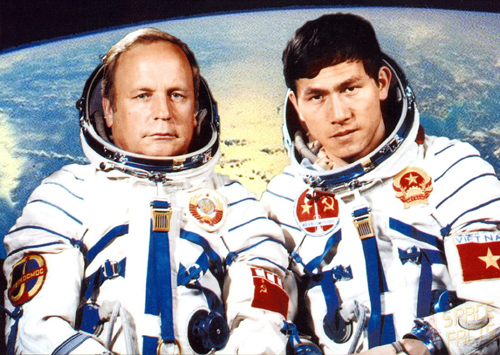 Nhà du hành Vichtor Vaxilievich Gorbatco và Phạm Tuân.
Chiếc tàu vũ trụ Liên hợp 37 (Soyuz 37) đã đưa nhà du hành vũ trụ của Việt Nam Phạm Tuân cùng với nhà du hành vũ trụ Xôviết Gorbatco vào quỹ đạo. Tàu Liên hợp 37 khi được phóng lên quỹ đạo, có nhiệm vụ ghép nối với tổ hợp Chào mừng 6 - Liên hợp 36 (Salyut 6-Soyuz 36). Ở đây, họ thực hiện các nhiệm vụ nghiên cứu cùng với hai nhà du hành vũ trụ khác của Liên Xô là L.Popov và V.Riumin.
Trong 8 ngày bay ngoài vũ trụ, hai nhà du hành vũ trụ Phạm Tuân và Gorbatco đã thực hiện tổng cộng 142 vòng quanh quỹ đạo Trái đất. Hai nhà du hành vũ trụ đã tiến hành 30 cuộc thí nghiệm viễn thám hàng không, đo và xây dựng bản đồ độ ẩm đất vùng sông Hồng, chuẩn bị xây dựng Trạm mặt đất Hoa Sen phục vụ thông tin liên lạc qua hệ Intersputnik. Trong tình trạng không trọng lượng, hai nhà du hành vũ trụ cũng đã tiến hành các thí nghiệm về hòa tan các mẫu khoáng chất, các thí nghiệm cây trồng trên bèo hoa dâu… Ngoài ra, nhà du hành vũ trụ Phạm Tuân còn tiến hành chụp ảnh Việt Nam từ quỹ đạo Trái đất.
Sau những ngày làm việc khẩn trương và hoàn thành các nhiệm vụ được giao trên tổ hợp quỹ đạo Chào mừng 6 - Liên hợp 36 - Liên hợp 37, hai nhà du hành vũ trụ Phạm Tuân và Gorbatco chuyển sang tàu Liên hợp 36 để trở về Trái đất. Khoang đổ bộ của tàu Liên hợp 36 đã hạ cánh chính xác xuống khu vực đã được định trước cách không xa sân bay vũ trụ Baikonur.
Chuyến bay vũ trụ quốc tế có sự tham gia của nhà du hành vũ trụ đầu tiên của Việt Nam, chuyến bay thắm tình hữu nghị Việt Nam-Liên Xô, đã kết thúc thắng lợi.
Có thể nói, đối với người Việt Nam, chuyến bay này là một sự kiện lịch sử mang nhiều ý nghĩa chính trị, khoa học, kinh tế quan trọng. Chuyến bay đã chứng minh trí tuệ Việt Nam có thể vươn dần lên với trình độ chung của khoa học thế giới. Nếu như trước đó, người Việt Nam còn là những người nô lệ mù chữ thì bằng ý chí quật cường, người Việt Nam đã vươn lên mạnh mẽ, đánh thắng mọi kẻ thù xâm lược, xóa bỏ ách áp bức bóc lột trong xã hội, làm chủ đất nước và vận mệnh của mình. Thành công của chuyến bay đã tỏ rõ những khả năng to lớn của con người Việt Nam trong kỷ nguyên mới, kỷ nguyên nhân dân Việt Nam đã làm chủ đất nước và cuộc sống, và còn vươn tới một thời kỳ phát triển rực rỡ hơn nữa trong lịch sử của mình.
Với thành tích này, năm 1980 nhà du hành vũ trụ Phạm Tuân đã được trao tặng danh hiệu Anh hùng Lao động Việt Nam, Huân chương Hồ Chí Minh. Cùng năm đó, ông cũng vinh dự trở thành một trong những người nước ngoài đầu tiên được trao tặng danh hiệu Anh hùng Liên Xô, Huân chương Lê-nin. Ông là người Việt Nam duy nhất 3 lần được trao tặng danh hiệu Anh hùng (Anh hùng lực Lượng vũ trang nhân dân và Anh hùng Lao động của Việt Nam, Anh hùng Liên Xô).
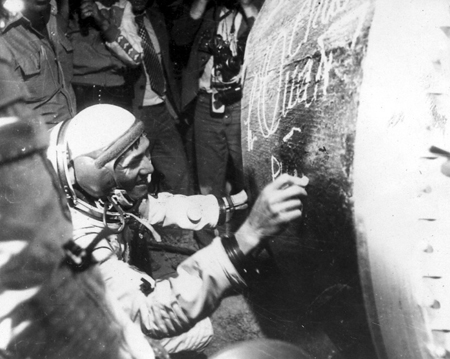 Nhà du hành vũ trụ Phạm Tuân ký tên vào khoang hạ cánh của tàu Liên hợp 37 sau khi trở về Trái đất. Ảnh: Quang Thành-TTXVN
Chuyến bay hữu nghị của hai phi công vũ trụ Gorbatco và Phạm Tuân còn là một biểu tượng tuyệt đẹp của tình hữu nghị Việt-Xô, là một sự kiện có tầm vóc lịch sử. Chuyến bay là biểu tượng cao đẹp của tình đoàn kết anh em, gắn bó giữa hai Đảng, hai Nhà nước và nhân dân hai nước Việt Nam, Liên Xô. Nhờ sự giúp đỡ của Liên Xô, Việt Nam đã trở thành nước châu Á đầu tiên chinh phục khoảng không vũ trụ. Nếu chuyến bay của Phạm Tuân là một dấu mốc quan trọng trong việc đưa người Việt Nam lên vũ trụ, thì sự kiện phóng thành công lên quĩ đạo Vinasat 1 vào ngày 19/4/2008 và Vinasat 2 vào ngày 16/5/2012 đã mở ra cho Việt Nam một giai đoạn mới trong hợp tác chinh phục không gian.
(Theo Trung tâm Thông tin Tư liệu/TTXV)